Whelmed Over?The Impact of Emotional Health and Self-Care
Chaz Wesley
Just the stats
Almost 60% of U.S. workers feel stress daily
 94% report feeling stress at work
 1/3 rates stress level: high to ‘unsustainably high’
 84% experience an annual mental health challenge
 43% experience stress to the point it affects physical, mental, family well-being
							- Gallup
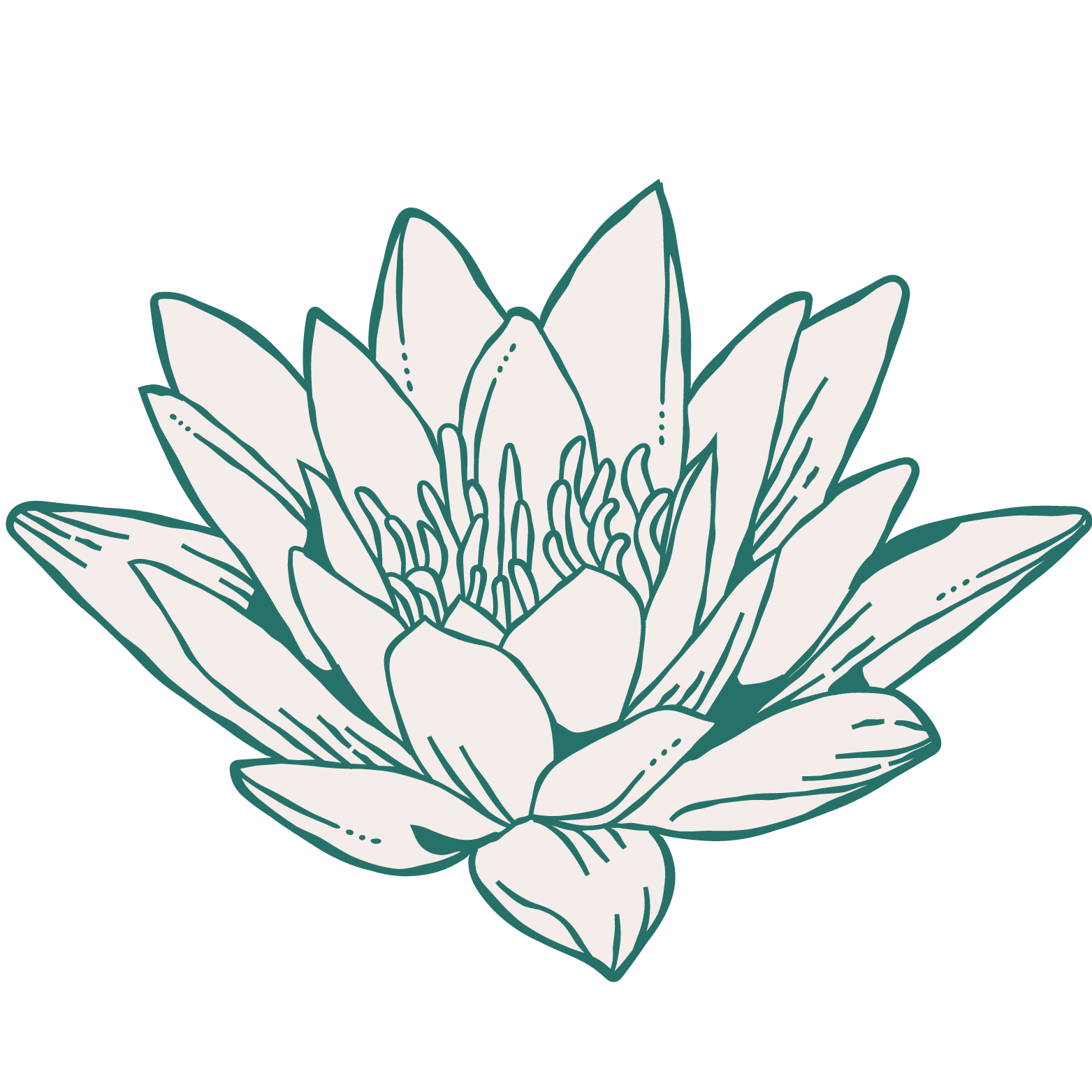 Just the stats
75% of medical costs are due to preventable conditions
Depression alone causes $51B in costs due to absenteeism and $26B in treatment expenses
 Average of 24 days/yr lost due to stress/poor health (211 million vaca days left unused – 52% of ee’s)
Stress causes 120,000 deaths each year												- Gallup
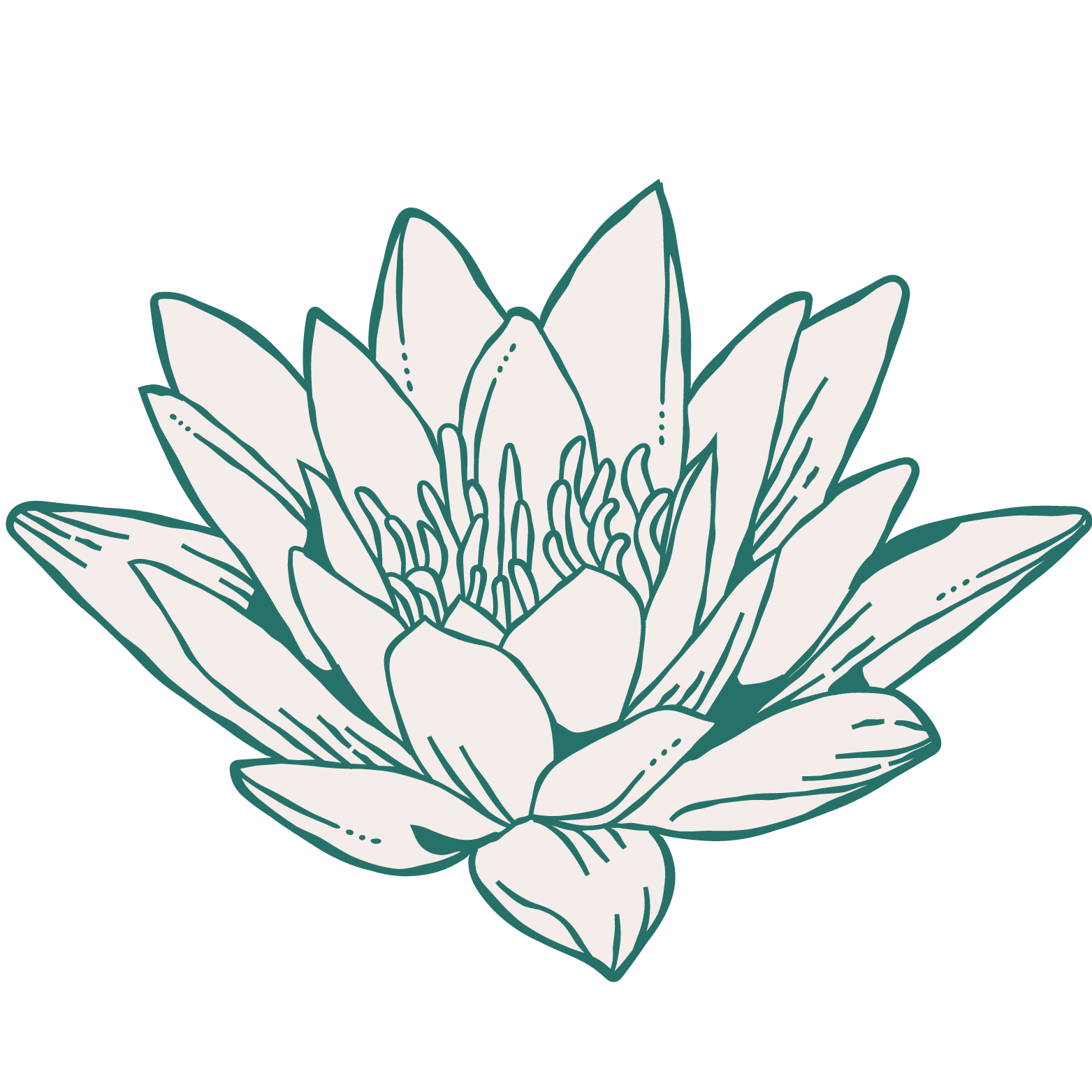 81,396 Hours
Emotional Wellness
. . . is a person’s ability to handle their feelings and emotions within their varied life experiences.
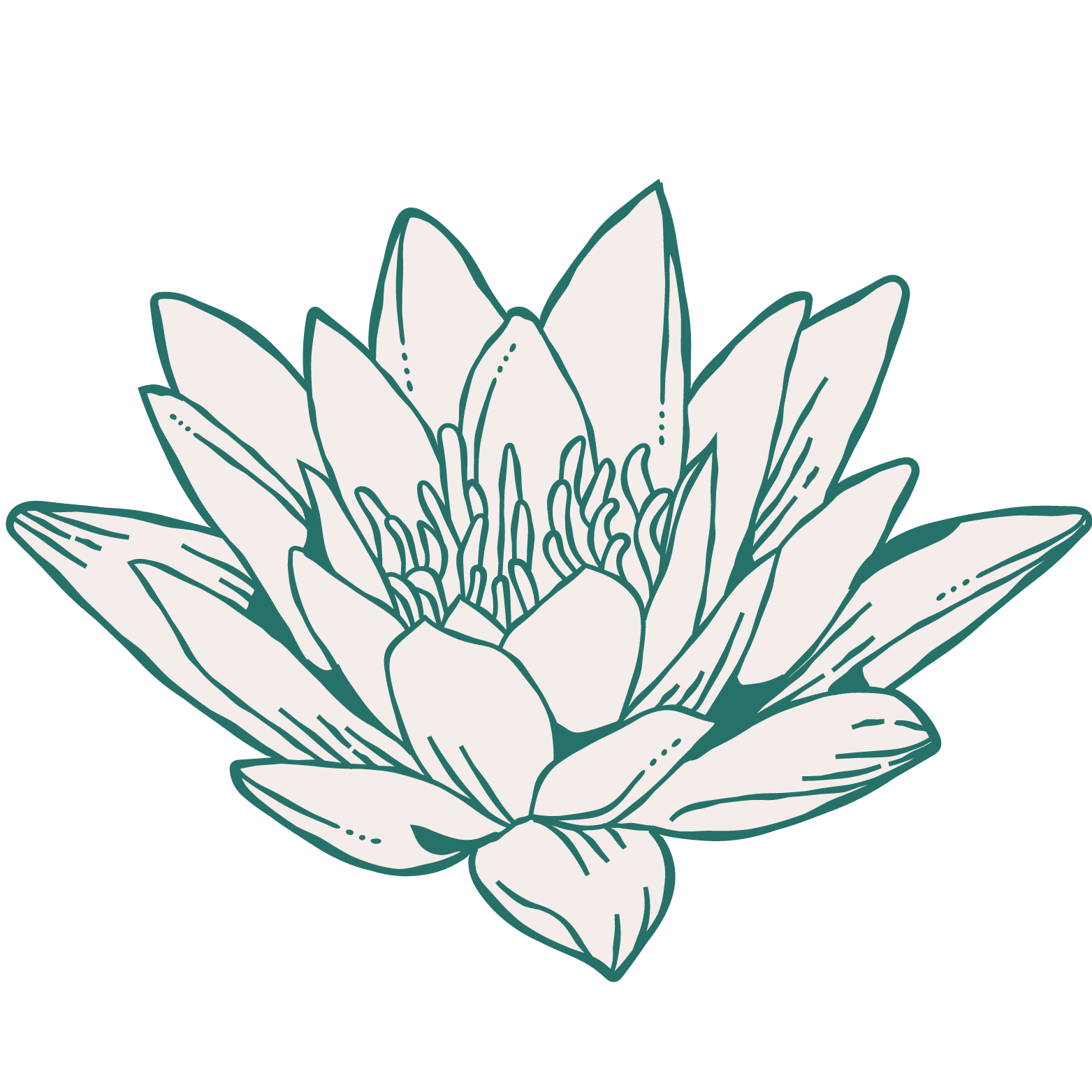 Emotional Wellness
A state of being well – 
mentally, emotionally, socially
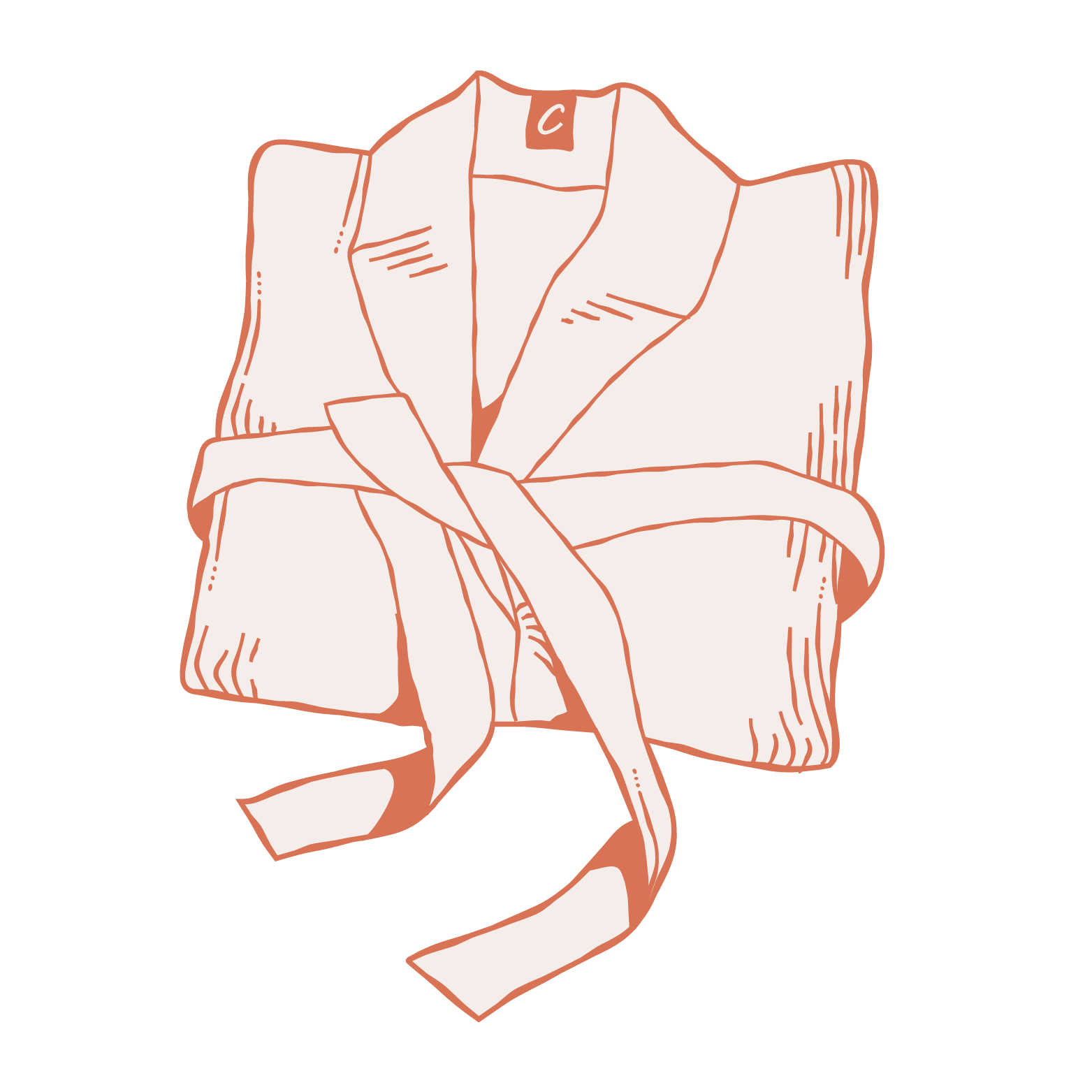 Mental Health (Ocean)Emotional Health (Waves)
Mental Health – processing, storing and understanding info with clarity

 Emotional Health – the feelings provoked by the data that is processed, and our ability to cope
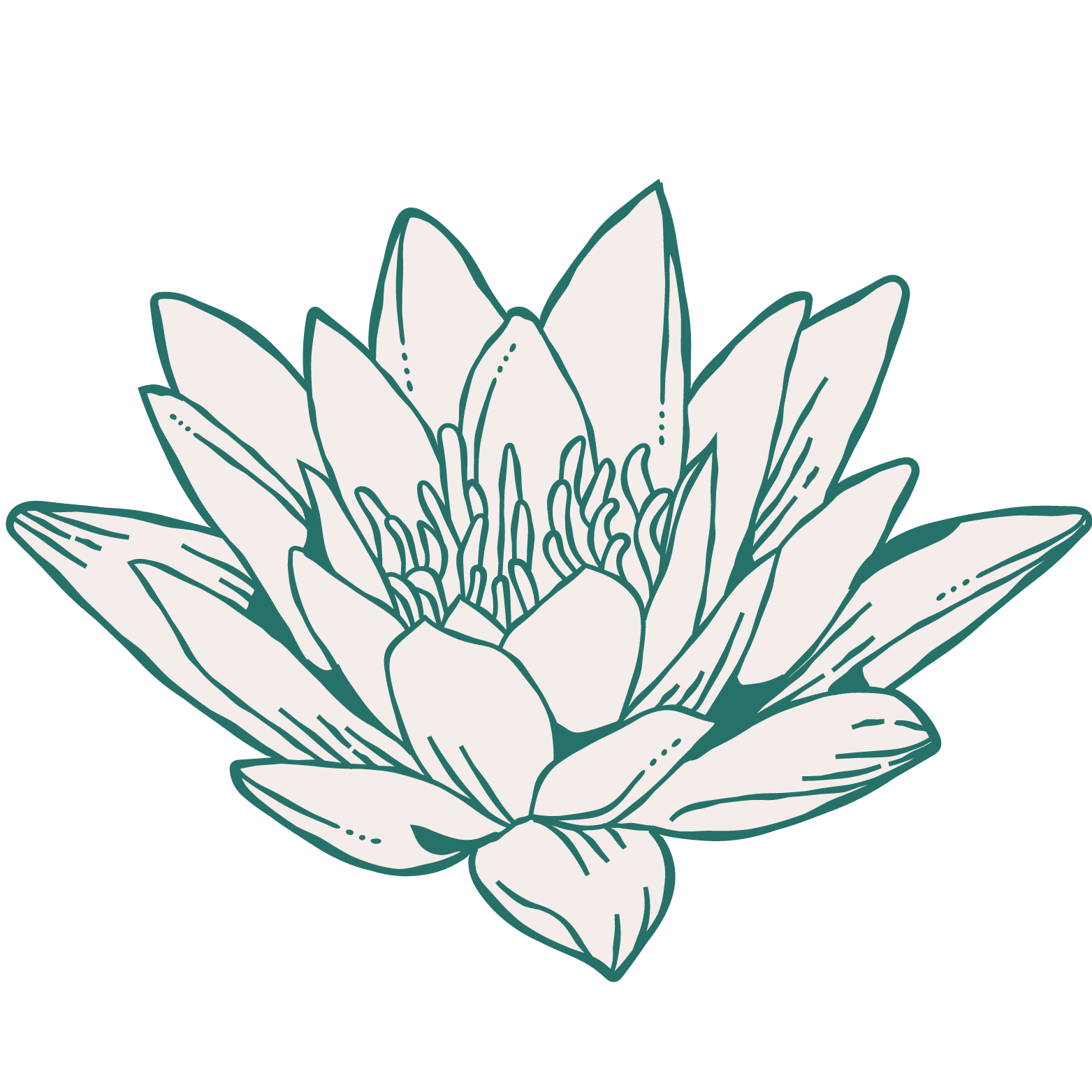 Why prioritize your emotional wellbeing?
It takes Just 3 behavioral changes to radically alter theoutcome of an objective.
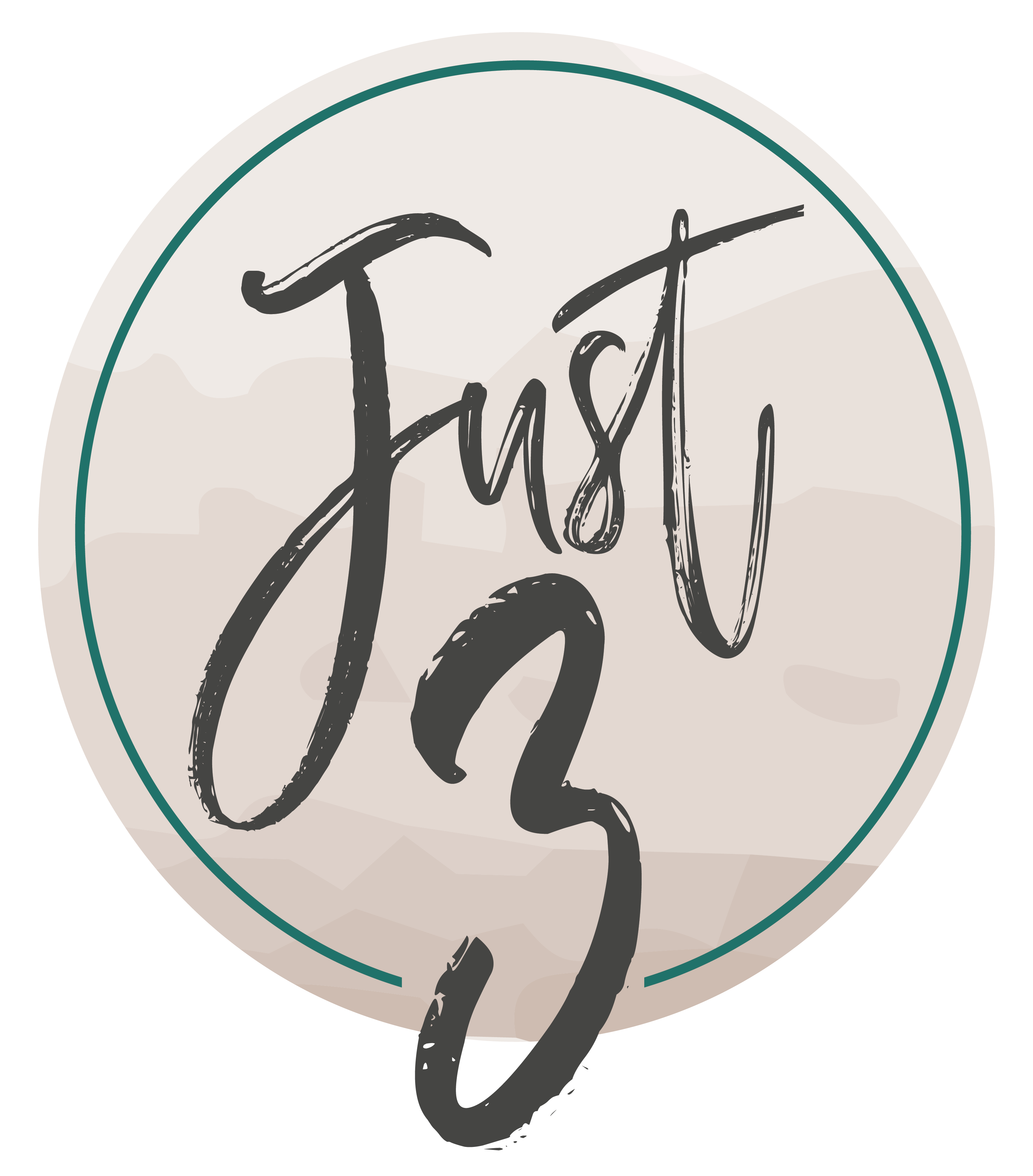 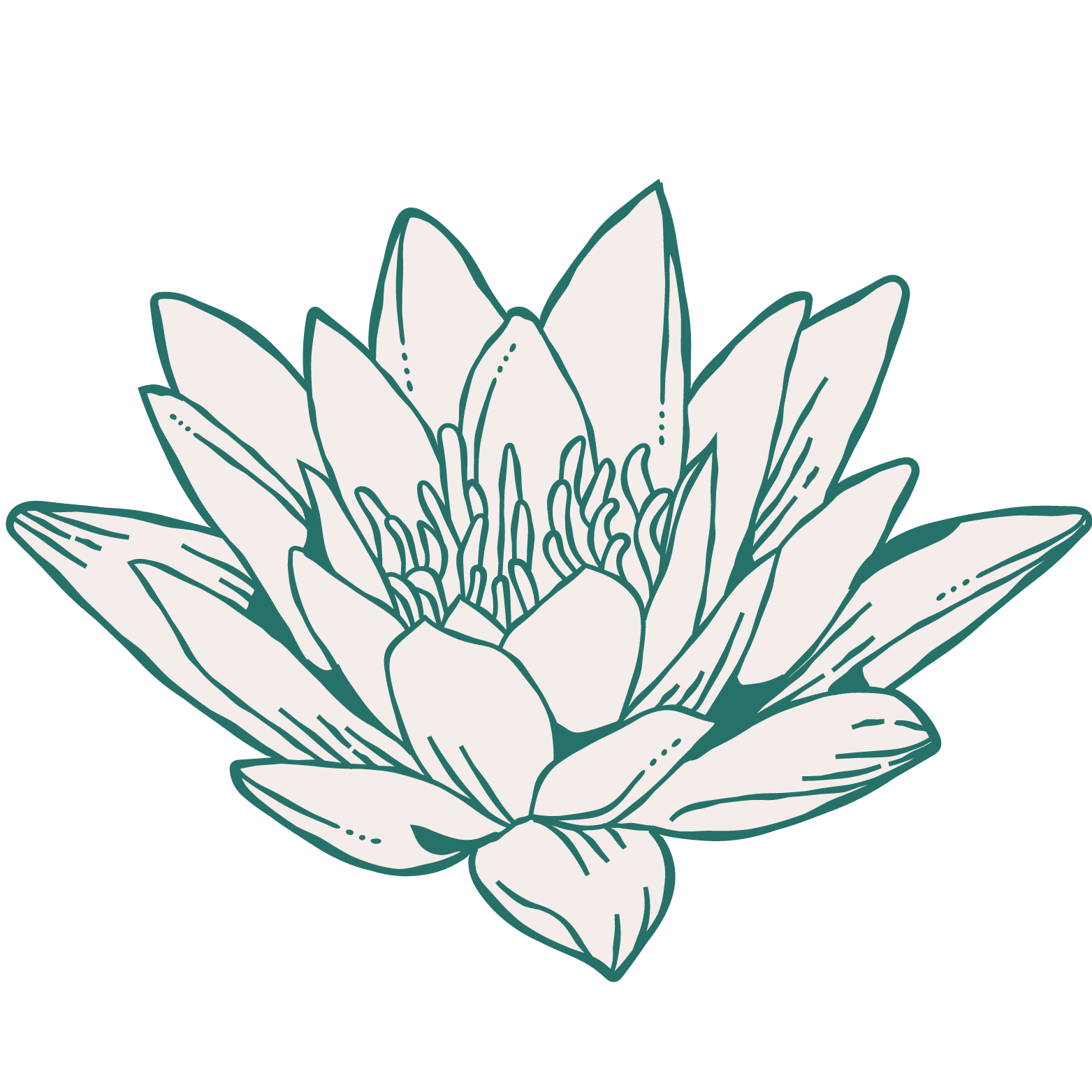 8 Tips to Eliminate Feeling Overwhelmed
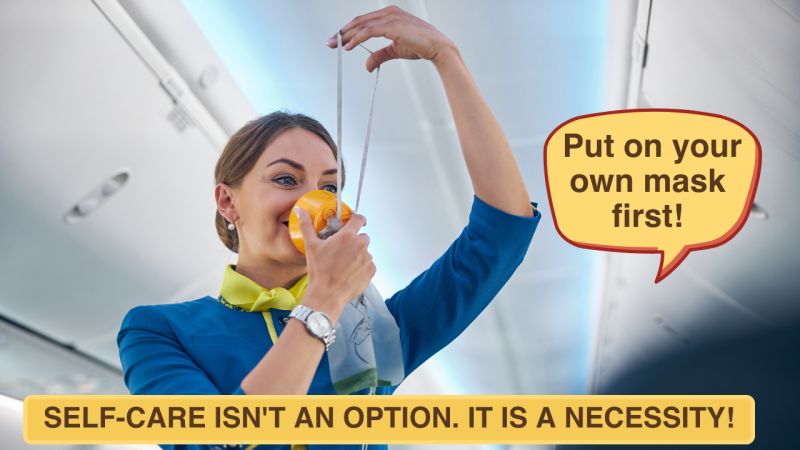 Managing Wellbeing
Have caring conversations that go beyond the standard questions and response, such as “how are you?”(“Fine.”)
Rather: 	“Tell me how things are going.”
	“How can I best support you?” 
	“What can I do to make you more successful?”
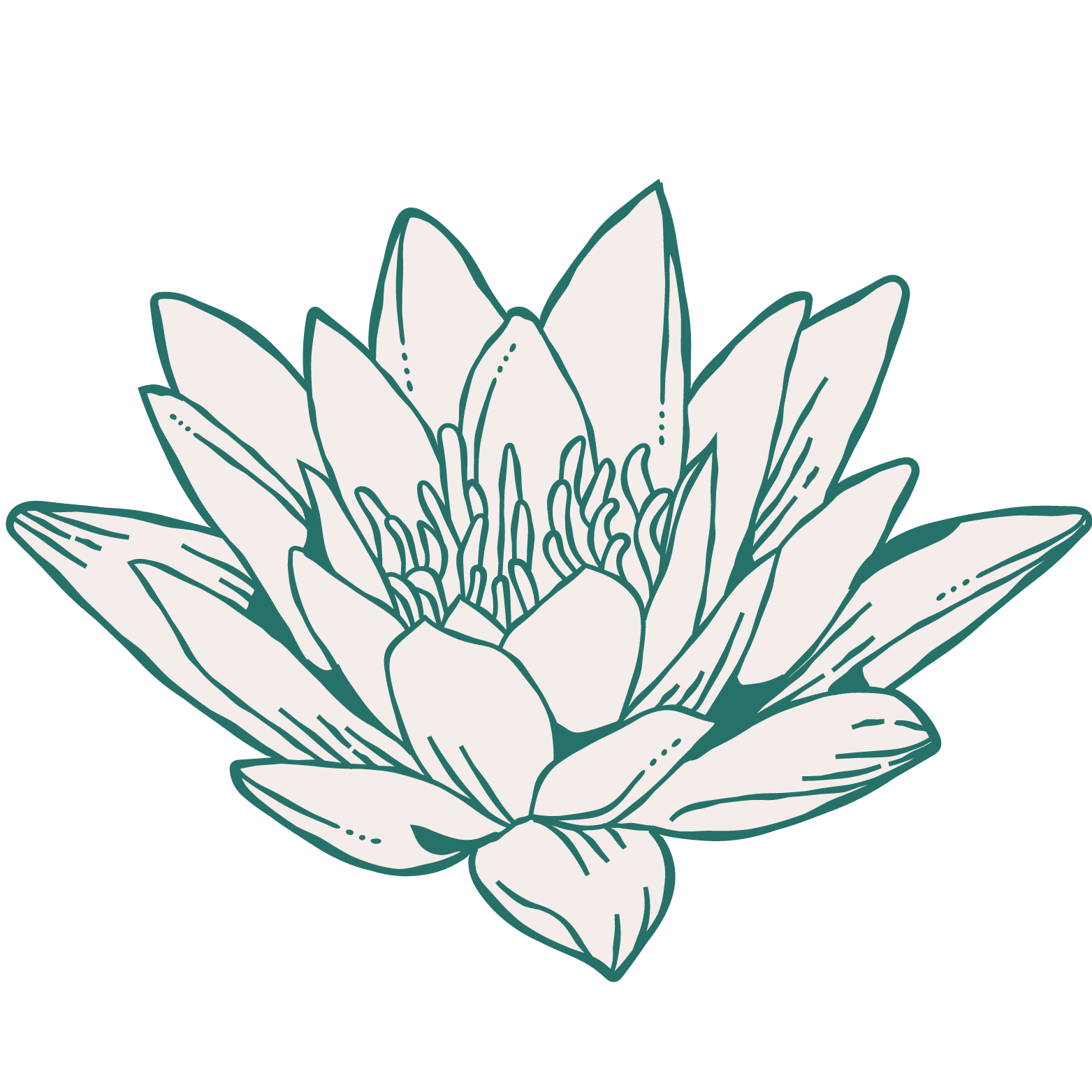 Finding Balance
Depression is a leading cause of disability, absenteeism, and loss of productivity

Balance work, life and good overall health
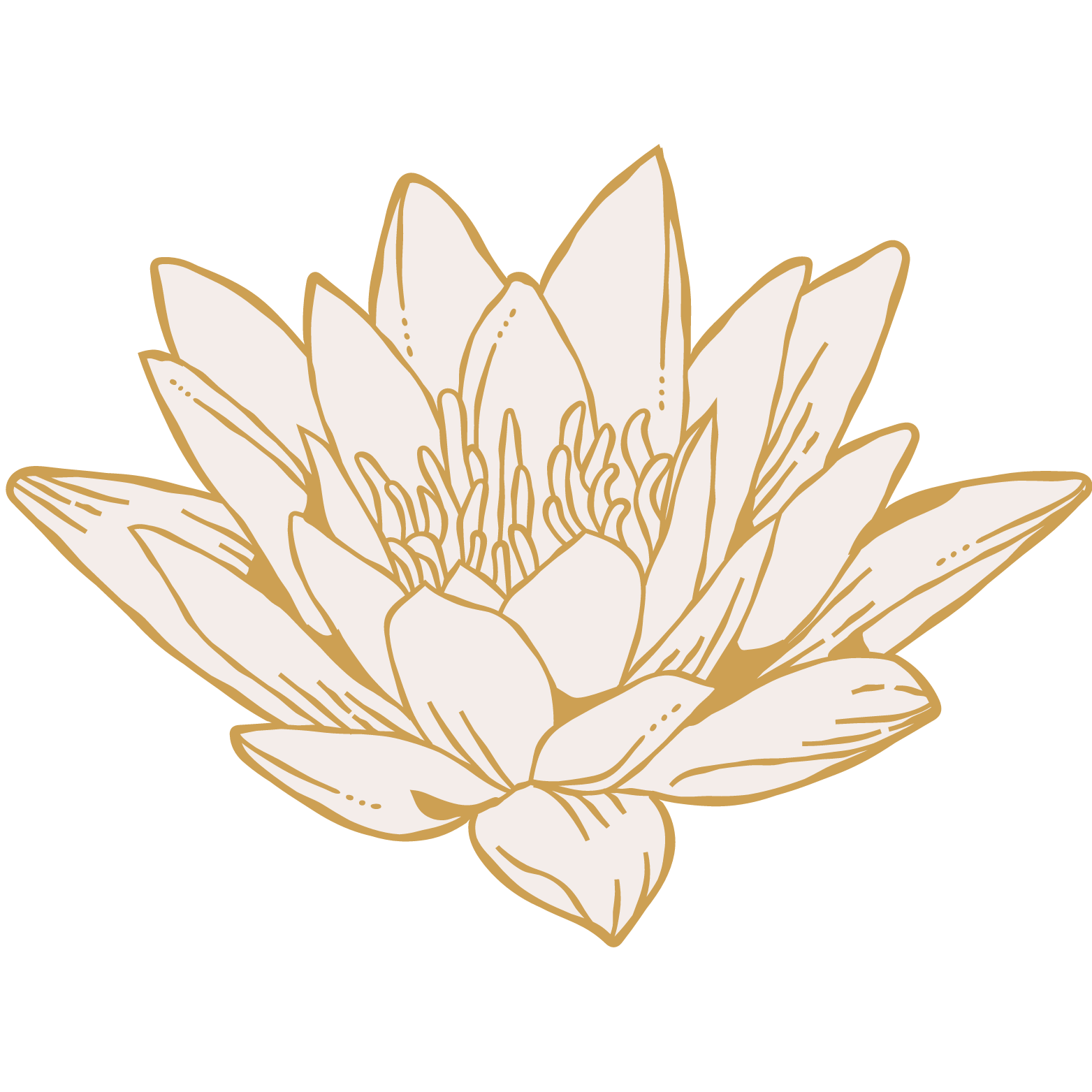 JUST 3 things to know about depression
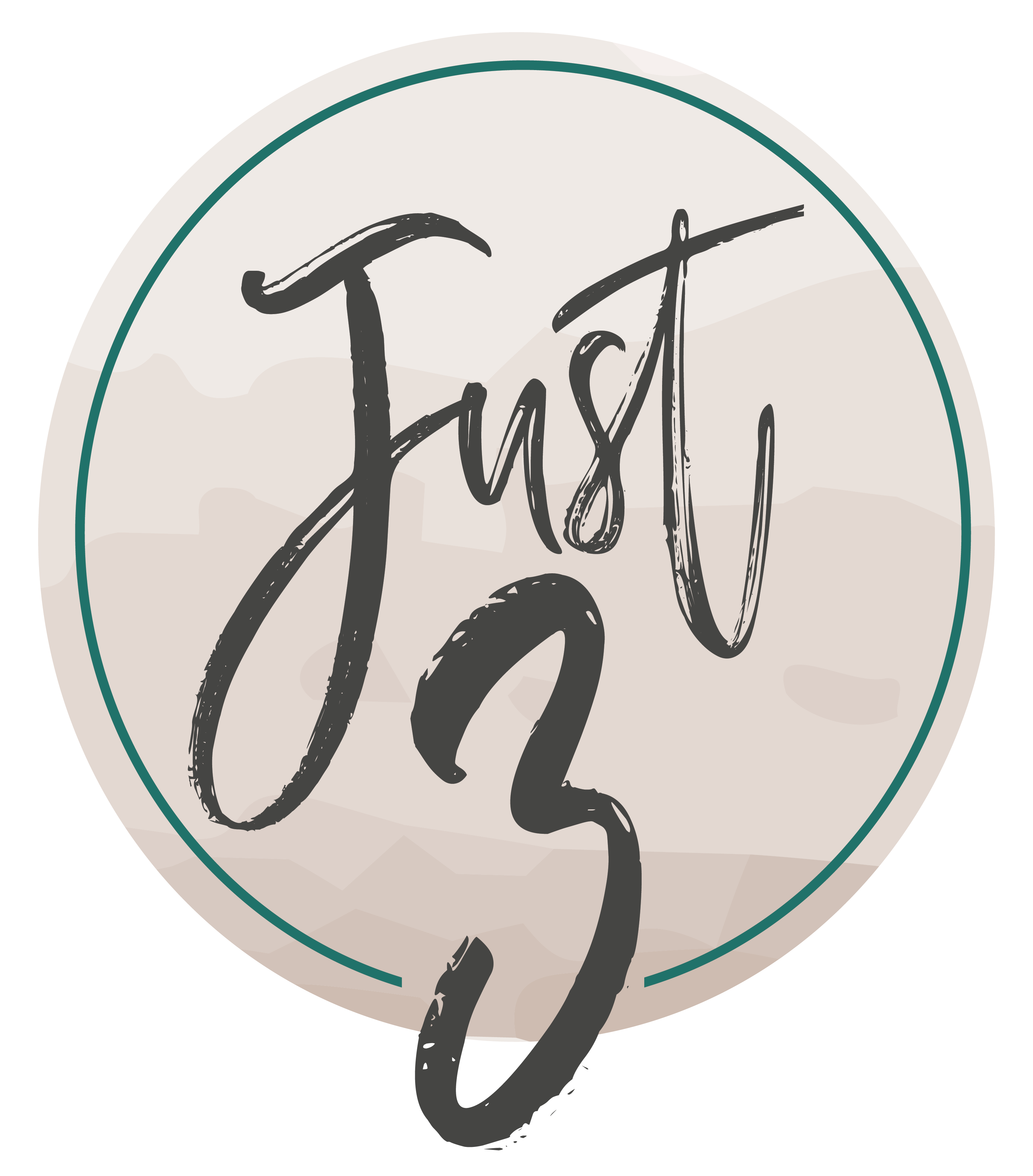 Remote work increases chances
Grief is normal, depression isn’t
Put the oxygen mask on you first
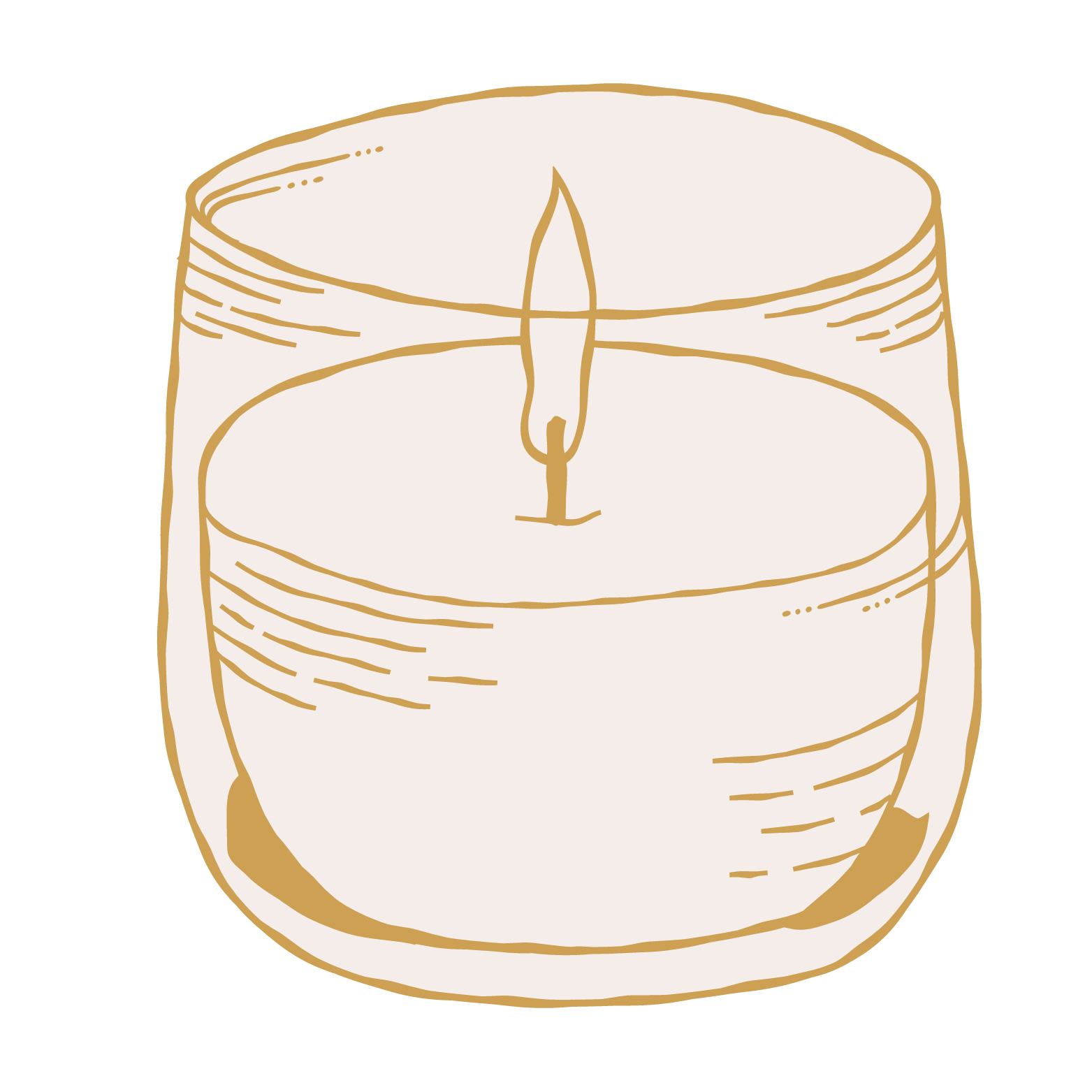 Video C Social Self Wellbeing.mov
The Manager’s Role
Create a culture of wellness

value-centric | strengths-based | team-oriented
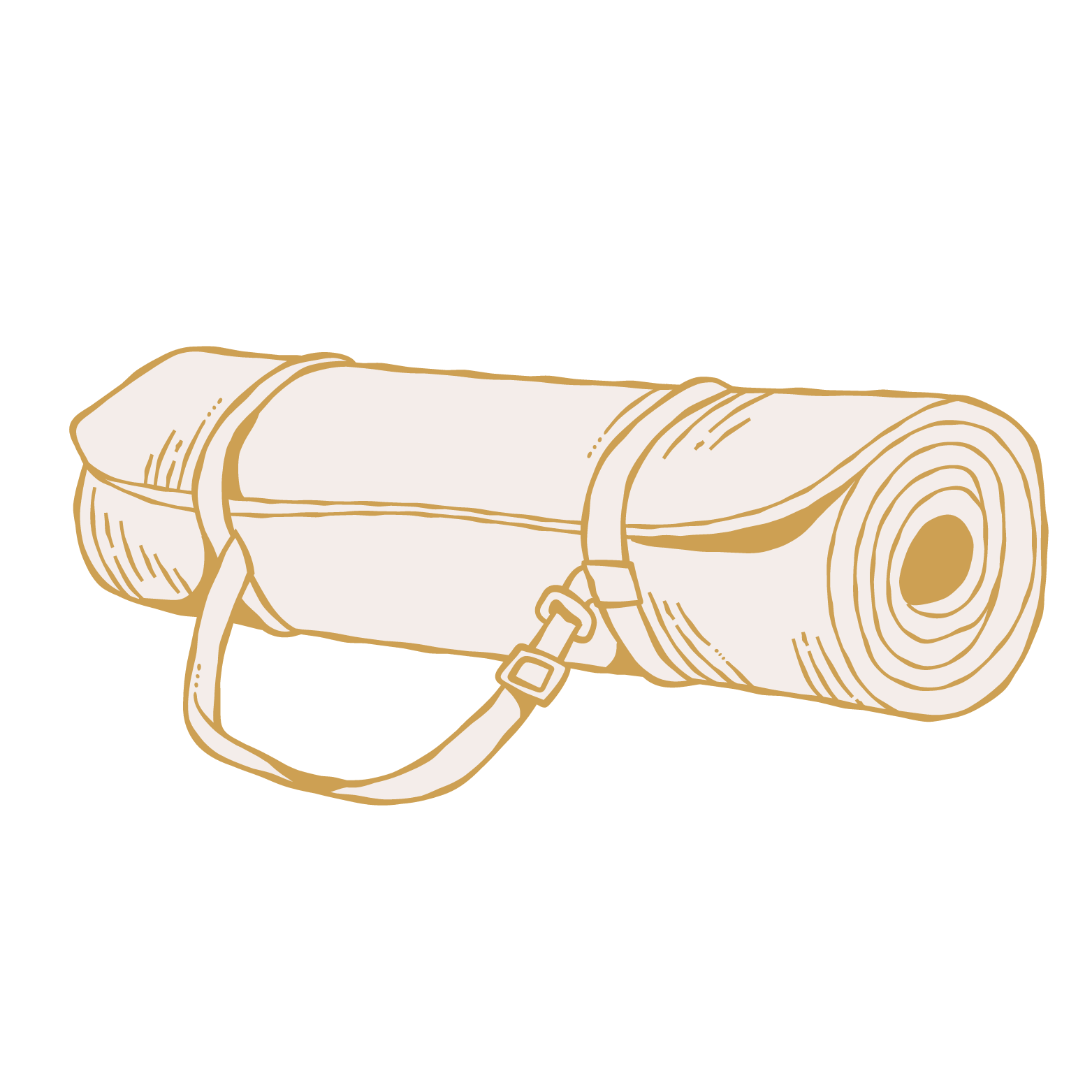 Name JUST 3 tips or strategies you can implement to eliminate overwhelm and improve your emotional wellness
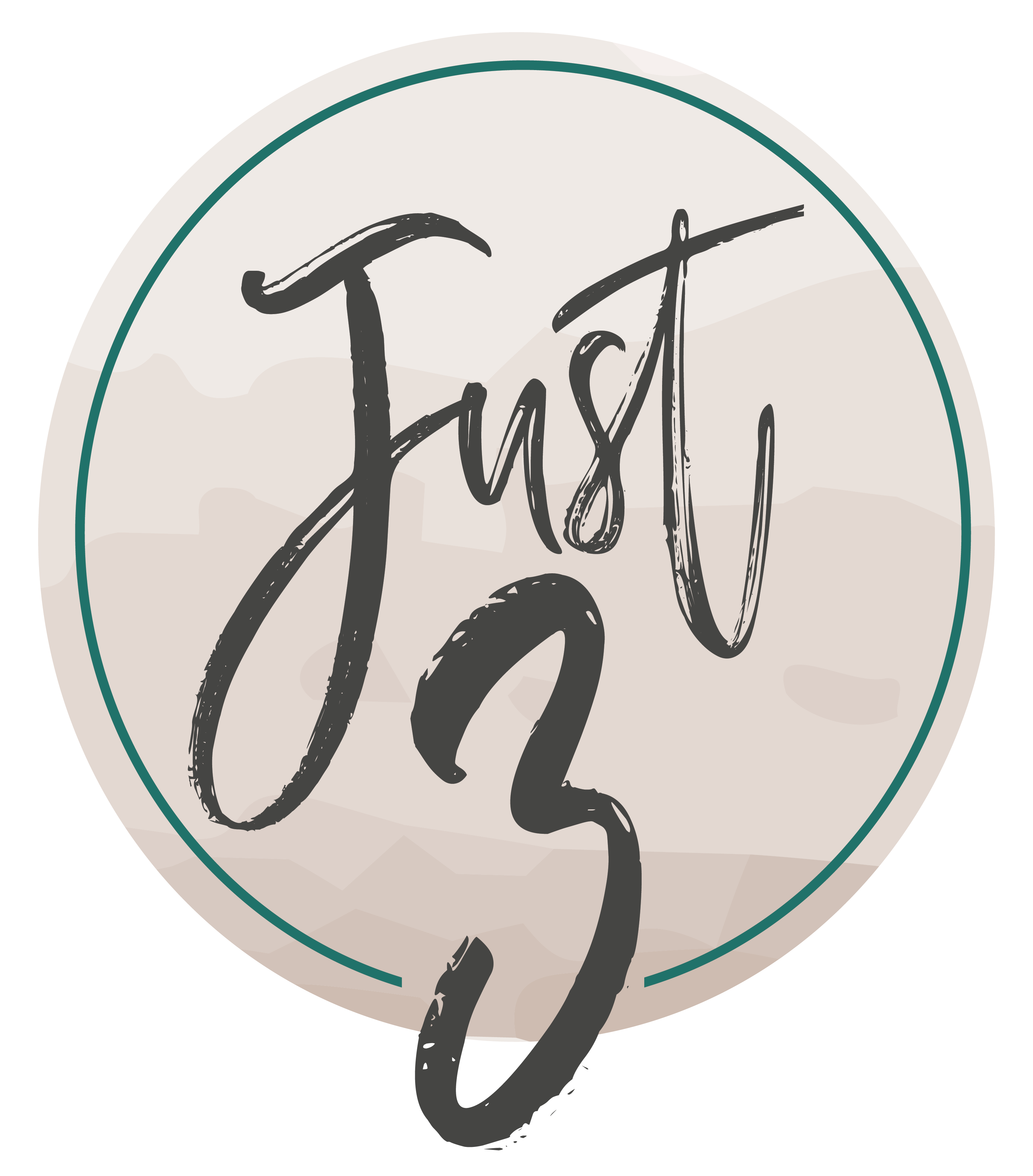 Be Well! chazwesley.com